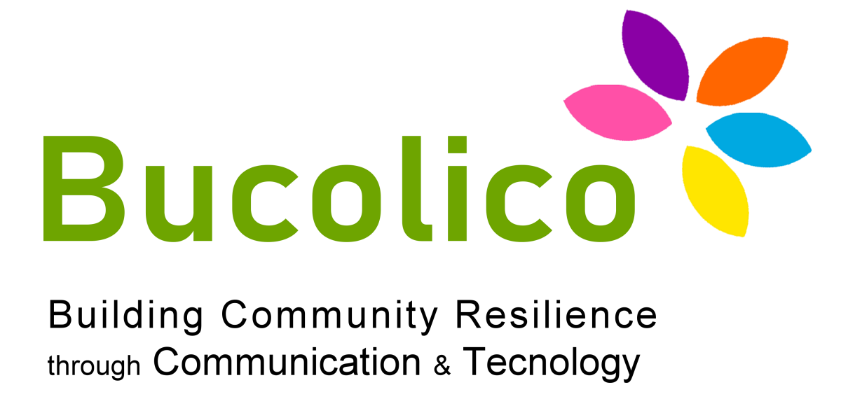 Mutui e ipoteche
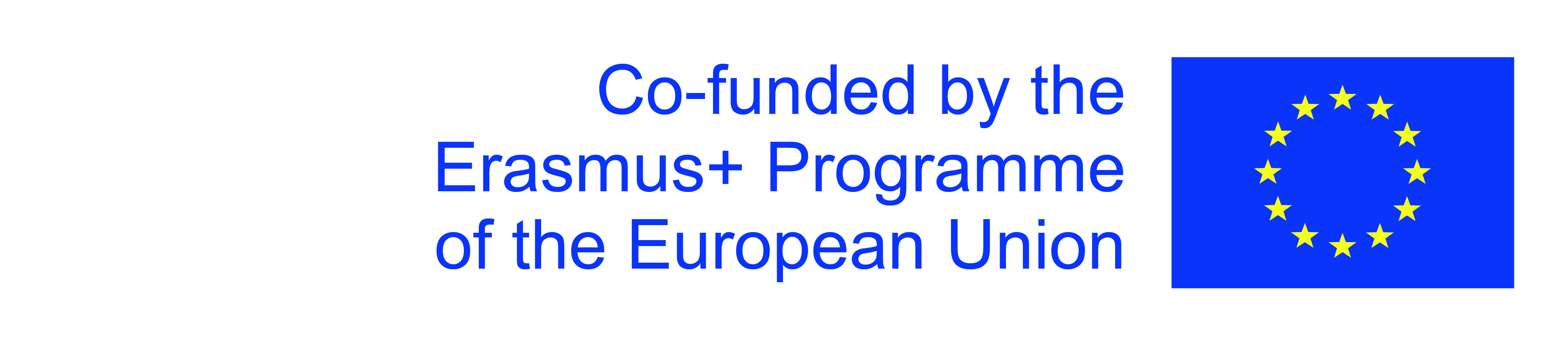 The European Commission's support for the production of this publication does not constitute an endorsement of the contents, which reflect the views only of the authors, and the Commission cannot be held responsible for any use which may be made of the information contained therein.
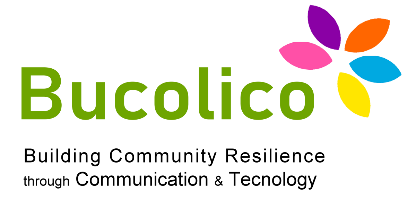 Un'ipoteca è un diritto mediante il quale il diritto di proprietà su un bene immobile (un altro diritto circa per legge) può essere gravato al fine di ottenere la garanzia di un credito designato - un credito derivante (o probabile che sorgerà) da un rapporto giuridico esistente e specifico.
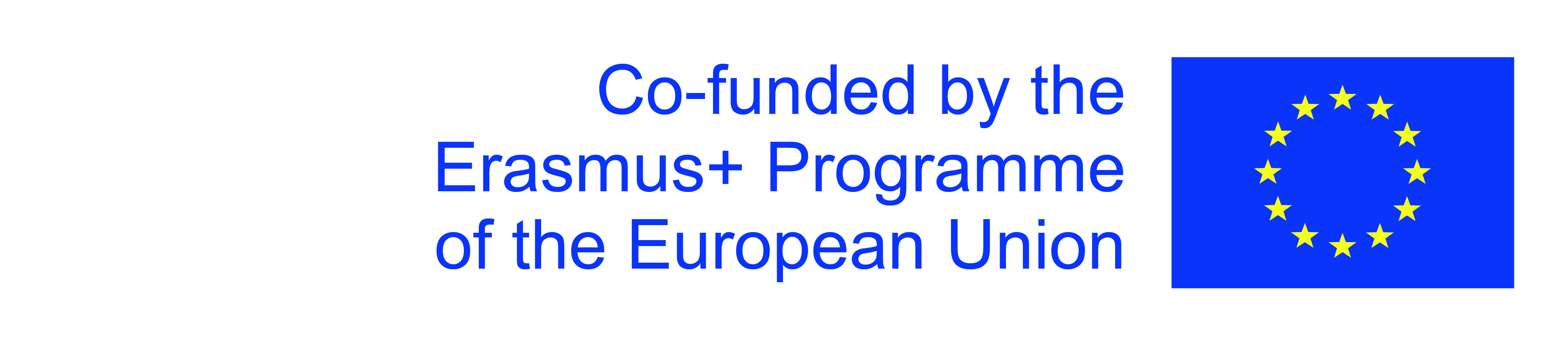 The European Commission's support for the production of this publication does not constitute an endorsement of the contents, which reflect the views only of the authors, and the Commission cannot be held responsible for any use which may be made of the information contained therein.
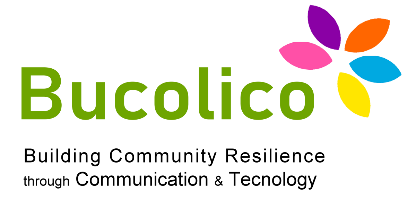 Essenza e natura
un diritto reale limitato avente natura di diritto accessorio
Articolo 65 della legge sul registro fondiario e ipotecario (di seguito: "UKWH"):
"Al fine di garantire un determinato debito derivante da un determinato rapporto giuridico, i beni immobili possono essere gravati da un diritto in base al quale un creditore può chiedere soddisfazione al bene indipendentemente da chi ne sia diventato proprietario e con priorità sui creditori personali del proprietario dell'immobile (ipoteca)."
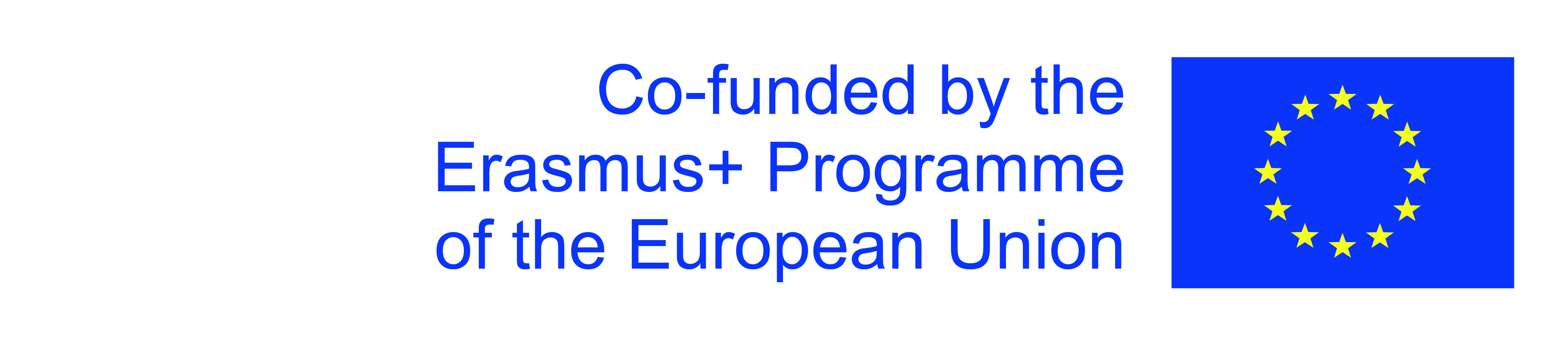 The European Commission's support for the production of this publication does not constitute an endorsement of the contents, which reflect the views only of the authors, and the Commission cannot be held responsible for any use which may be made of the information contained therein.
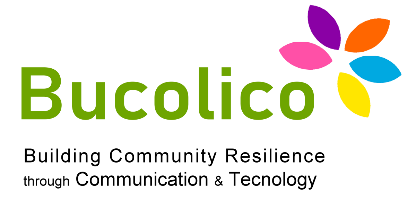 Diritti ipotecari
Sotto un mutuo, un mutuatario può richiedere soddisfazione dall'oggetto del mutuo:

indipendentemente da chi ne sia proprietario/a chi ne abbia diritto con diritto legale alla soddisfazione con priorità sui creditori personali del proprietario dell'immobile

con diritto legale da soddisfare con priorità sui creditori personali del proprietario.
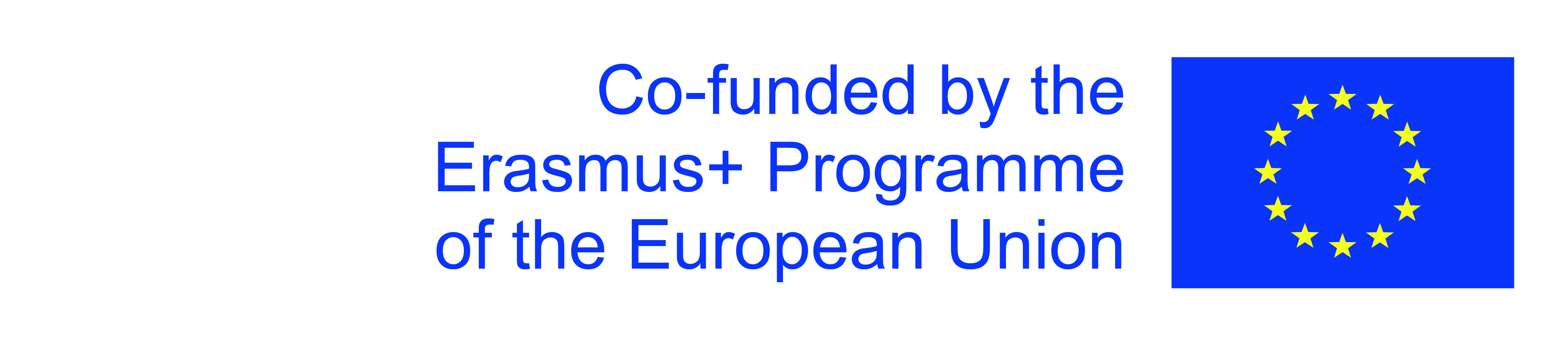 The European Commission's support for the production of this publication does not constitute an endorsement of the contents, which reflect the views only of the authors, and the Commission cannot be held responsible for any use which may be made of the information contained therein.
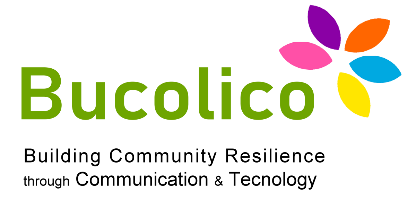 Natura accessoria del mutuo
Lo stretto rapporto tra un'ipoteca e un diritto soggettivo prevalente come un credito ipotecario

79 UK WH
(1) In caso di cessione di un credito ipotecario, anche l'ipoteca passa all'acquirente, salvo diversa disposizione di legge. Per il trasferimento di un credito ipotecario è necessaria un'iscrizione nel registro fondiario.
(2) Un'ipoteca non può essere ceduta senza il credito che garantisce.

94 UK WH
La scadenza di un credito garantito da un'ipoteca indica la scadenza dell'ipoteca, a meno che dal rapporto giuridico in questione non possano sorgere in futuro ulteriori crediti garantiti.
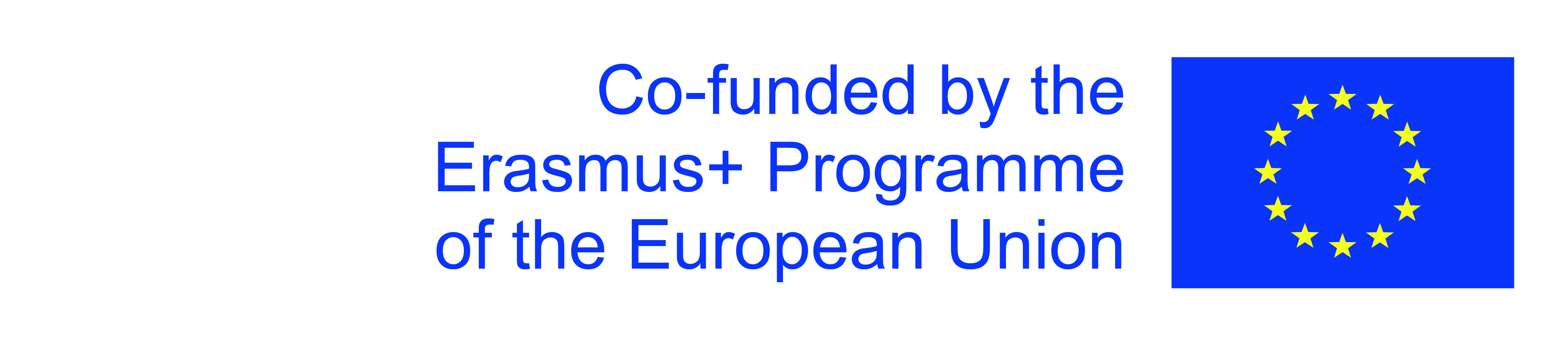 The European Commission's support for the production of this publication does not constitute an endorsement of the contents, which reflect the views only of the authors, and the Commission cannot be held responsible for any use which may be made of the information contained therein.
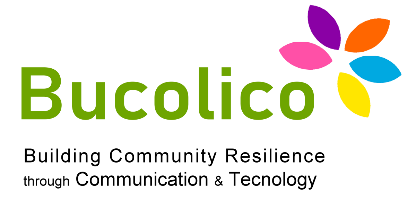 Oggetto dell'ipoteca
Beni immobili (proprietà di beni immobili - cfr. Ordinanza della Suprema Corte - Sezione Civile del 25 giugno 2014. IV CSK 654/13)
diritti soggettivi elencati nell'UKWH:
1) l'usufrutto perpetuo unitamente ai fabbricati e impianti sui terreni usati di proprietà dell'usufruttuario perpetuo;
2) proprietà cooperativa dei locali;
3) un credito garantito da ipoteca (l'istituzione di un sub-intabulato);
la parte frazionaria dell'immobile, se quota di comproprietario, e la quota di comproprietà nella comproprietà dell'usufrutto perpetuo o della comproprietà dei locali
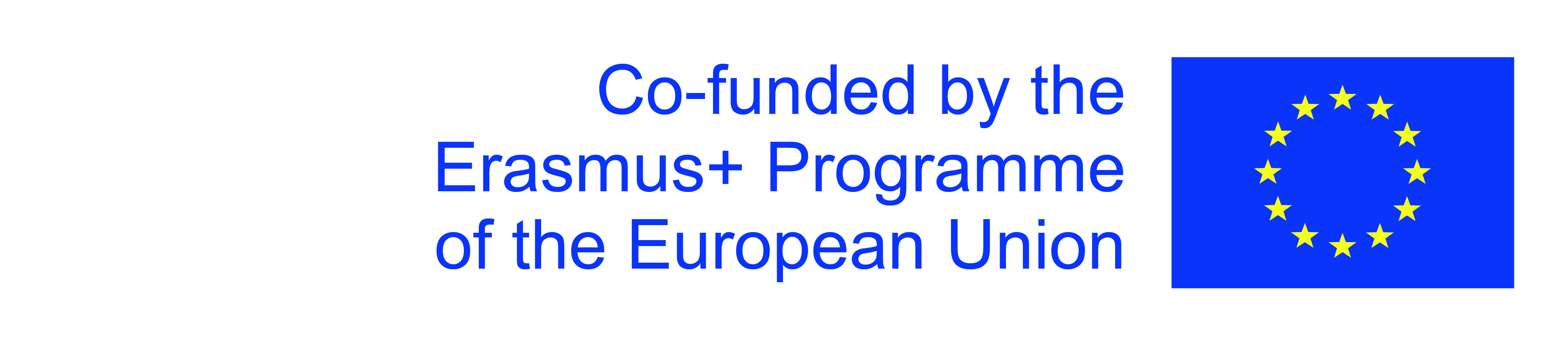 The European Commission's support for the production of this publication does not constitute an endorsement of the contents, which reflect the views only of the authors, and the Commission cannot be held responsible for any use which may be made of the information contained therein.
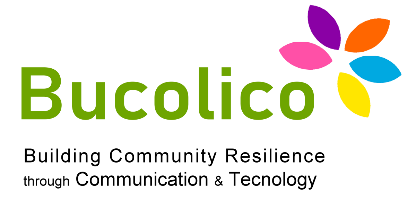 NOTA - 'l'ipoteca si estende all'intero immobile - non è possibile costituire solo su parte dell’
immobile indiviso, ma non può costituirsi su parte dell'immobile oggetto di comproprietà

Ordinanza della Corte suprema - Sezione civile dell'11 aprile 2013. II CSK 471/12
È inammissibile istituire un'ipoteca su una parte di un immobile di proprietà di una persona 
(articolo 65, paragrafo 1, della legge del 6 luglio 1982 sui registri fondiari e ipotecari, ovvero Dz. U. del 2001 n. 124, voce 1361 come modificato).
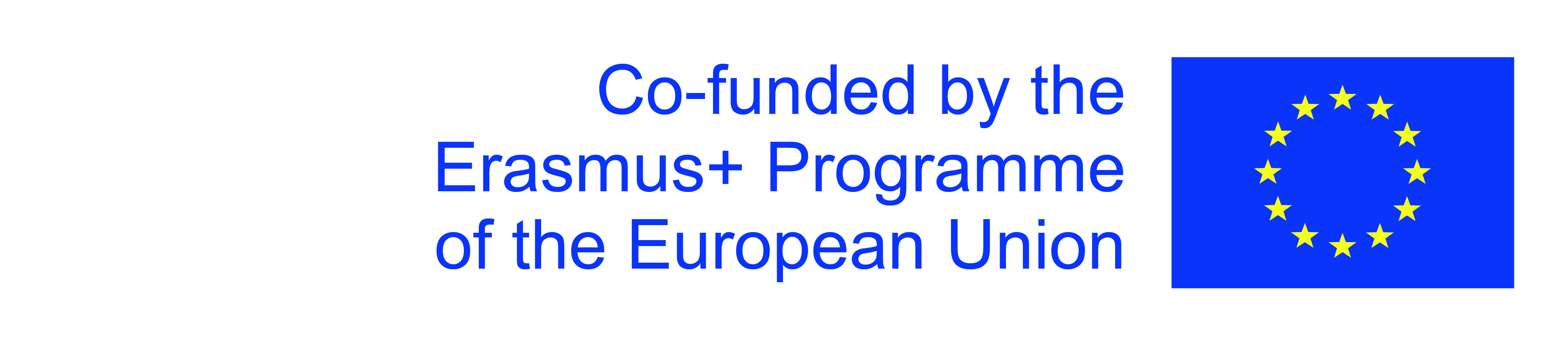 The European Commission's support for the production of this publication does not constitute an endorsement of the contents, which reflect the views only of the authors, and the Commission cannot be held responsible for any use which may be made of the information contained therein.
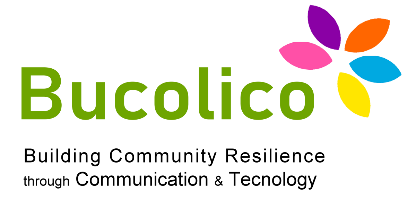 Principio di indivisibilità dell'ipoteca
- riguarda beni immobili o altro oggetto ipotecato/credito garantito e secondo esso non può essere costituita ipoteca su un immobile, sulle sue parti componenti, e in caso di divisione dell'oggetto ipotecario rimane in vigore su tutto l'immobile creato dalla scissione come ipoteca congiunta
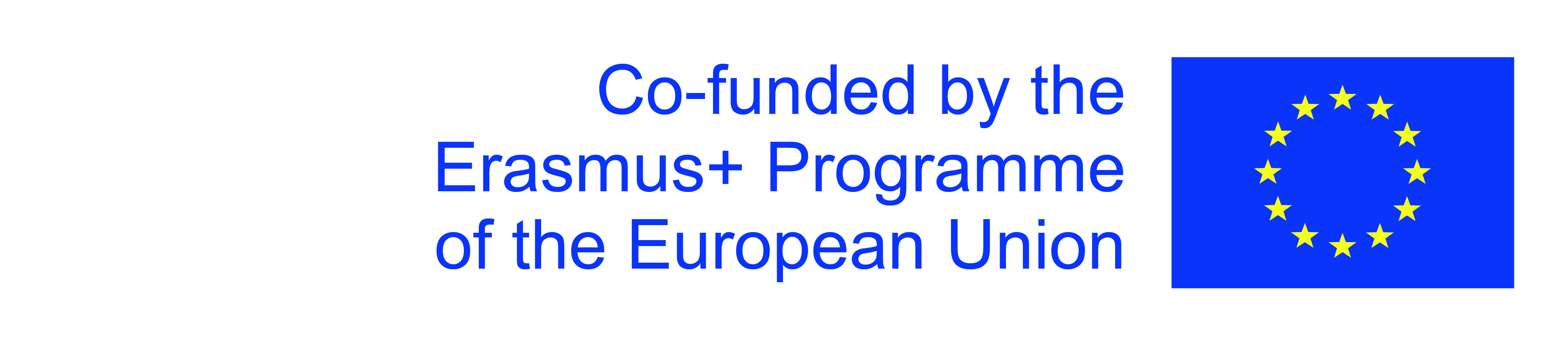 The European Commission's support for the production of this publication does not constitute an endorsement of the contents, which reflect the views only of the authors, and the Commission cannot be held responsible for any use which may be made of the information contained therein.
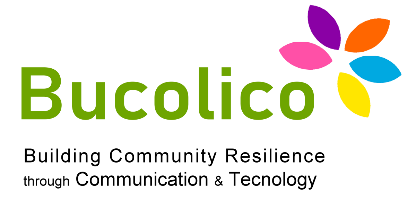 Oggetto della sicurezza
Un'ipoteca garantisce un credito pecuniario e può anche garantire un credito futuro derivante da un rapporto giuridico specifico,
Un'ipoteca garantisce un credito fino a una determinata somma di denaro - indicazione dell'importo e della valuta, non è necessaria un'indicazione della scadenza (principio di specificità dell'ipoteca), l'importo dell'ipoteca è espresso nella stessa valuta dell'ipoteca credito garantito, salvo diverso accordo tra le parti nell'accordo istitutivo dell'ipoteca,
Se la garanzia ipotecaria è eccessiva, il proprietario del bene ipotecato può esigere una riduzione dell'importo - eventualità se supera i limiti necessari a tutelare i diritti del creditore, il debitore personale non proprietario del bene ipotecato non ha diritto legittimato ad agire, l'azione può essere promossa dinanzi al giudice del luogo in cui si trova l'immobile
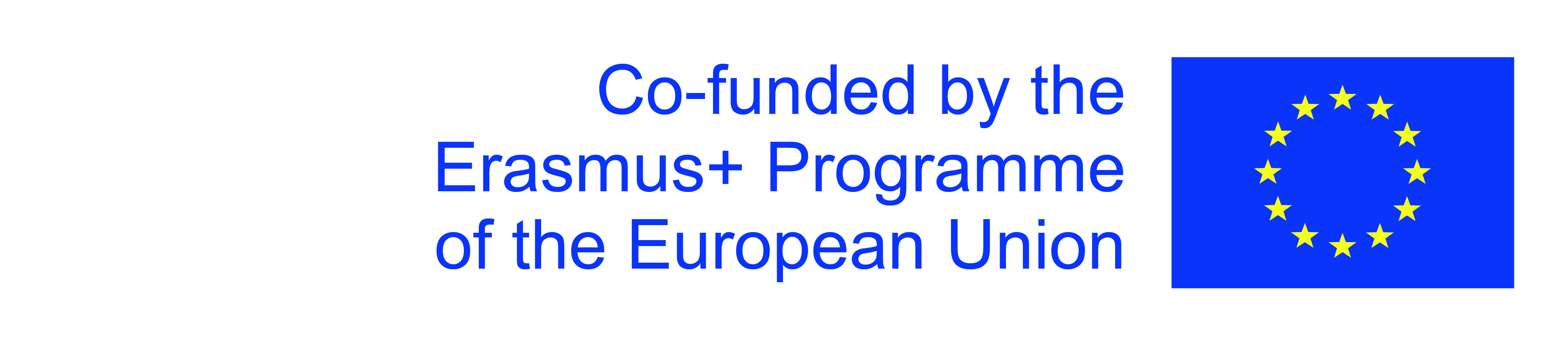 The European Commission's support for the production of this publication does not constitute an endorsement of the contents, which reflect the views only of the authors, and the Commission cannot be held responsible for any use which may be made of the information contained therein.
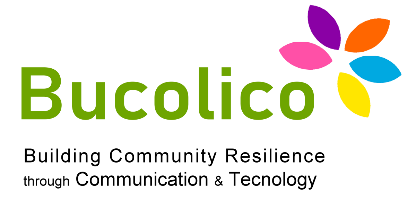 Un'ipoteca contrattuale può anche garantire più crediti derivanti da diversi rapporti giuridici dovuti allo stesso creditore.
L'accordo istitutivo dell'ipoteca dovrebbe specificare i rapporti giuridici ei crediti garantiti che ne derivano.
Un creditore ipotecario può dividere un mutuo. La dichiarazione di divisione dell'ipoteca deve essere fatta al proprietario dell'immobile. La divisione dell'ipoteca ha effetto al momento dell'iscrizione nel registro fondiario.
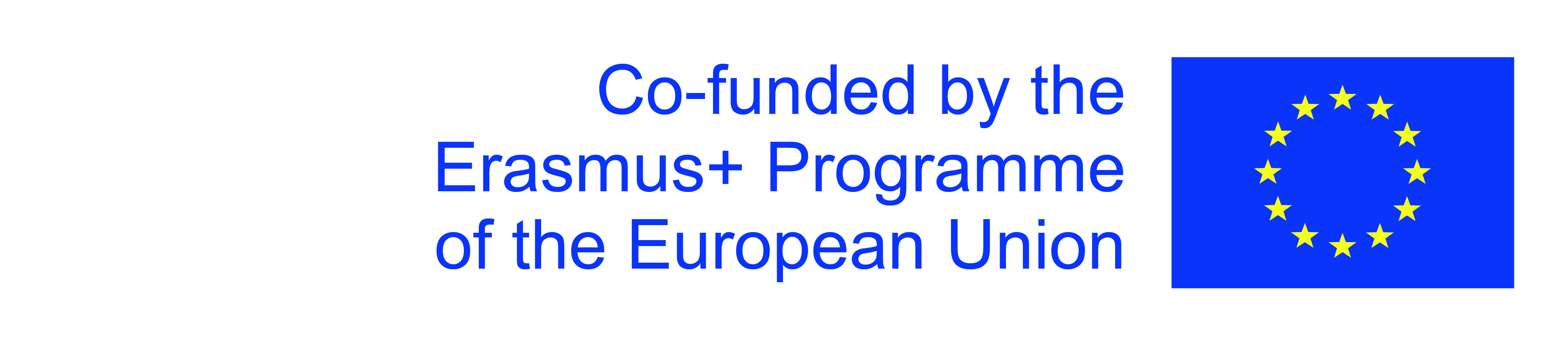 The European Commission's support for the production of this publication does not constitute an endorsement of the contents, which reflect the views only of the authors, and the Commission cannot be held responsible for any use which may be made of the information contained therein.
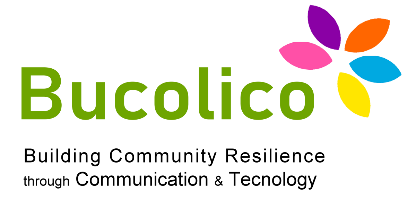 Un'ipoteca garantisce un credito monetario, incluso un credito futuro.

Un'ipoteca garantisce un credito fino a una determinata somma di denaro. Se la garanzia ipotecaria è eccessiva, il proprietario dell'immobile ipotecato può richiedere una riduzione della somma ipotecaria.

L'importo dell'ipoteca deve essere espresso nella stessa valuta del credito garantito, salvo diverso accordo tra le parti nell'accordo istitutivo dell'ipoteca.
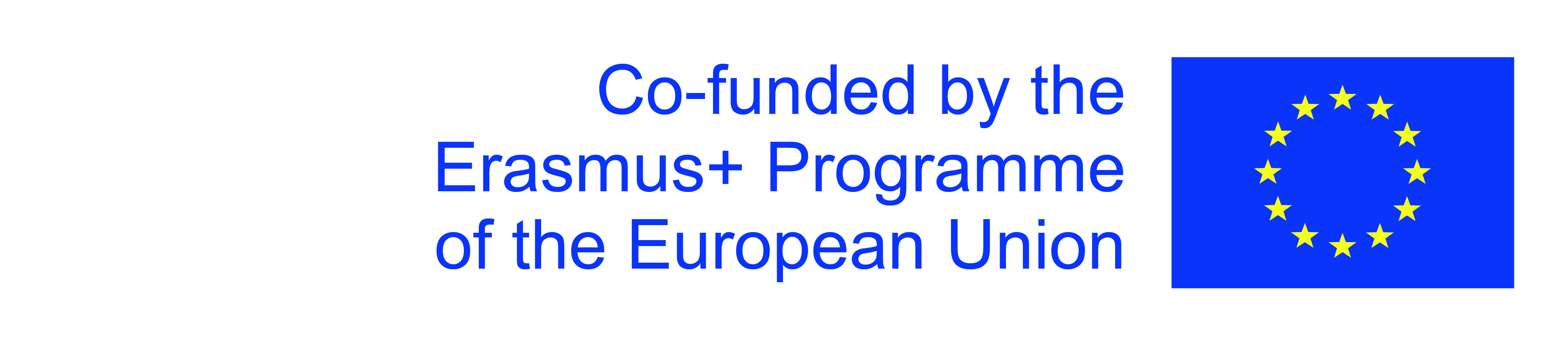 The European Commission's support for the production of this publication does not constitute an endorsement of the contents, which reflect the views only of the authors, and the Commission cannot be held responsible for any use which may be made of the information contained therein.
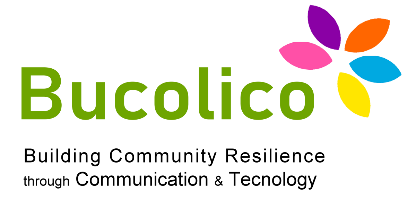 Un'ipoteca garantisce diritti per interessi e spese legali concesse che rientrano nella somma dell'ipoteca, nonché altri diritti per prestazioni accessorie, se sono menzionati nel documento che costituisce la base per l'iscrizione dell'ipoteca nel registro fondiario e ipotecario, ad es. nell'accordo (articolo 69 UKWH).
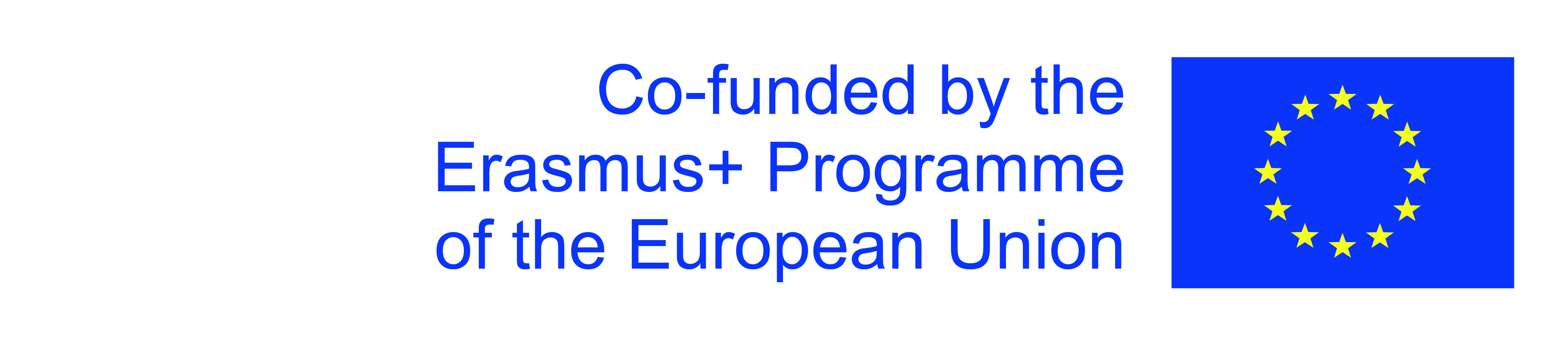 The European Commission's support for the production of this publication does not constitute an endorsement of the contents, which reflect the views only of the authors, and the Commission cannot be held responsible for any use which may be made of the information contained therein.
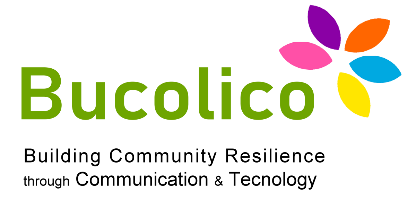 Fonti di mutuo
1) ACCORDO - mutuo contrattuale; ingresso in KW
è necessario stipulare un accordo tra il proprietario dell'immobile su cui deve essere istituita l'ipoteca e il creditore (amministratore di un'ipoteca costituita per garantire i crediti di più di un creditore - articolo 682 KWU), e
iscrizione dell'ipoteca nel registro fondiario e ipotecario (art. 67 UKWH) o presentazione di una domanda con documenti relativi all'istituzione dell'ipoteca alla raccolta di documenti tenuti dal tribunale distrettuale competente se il registro fondiario e ipotecario per la proprietà in questione non è stato accertato, è andato perduto o è stato distrutto (art. 123 UKWH)
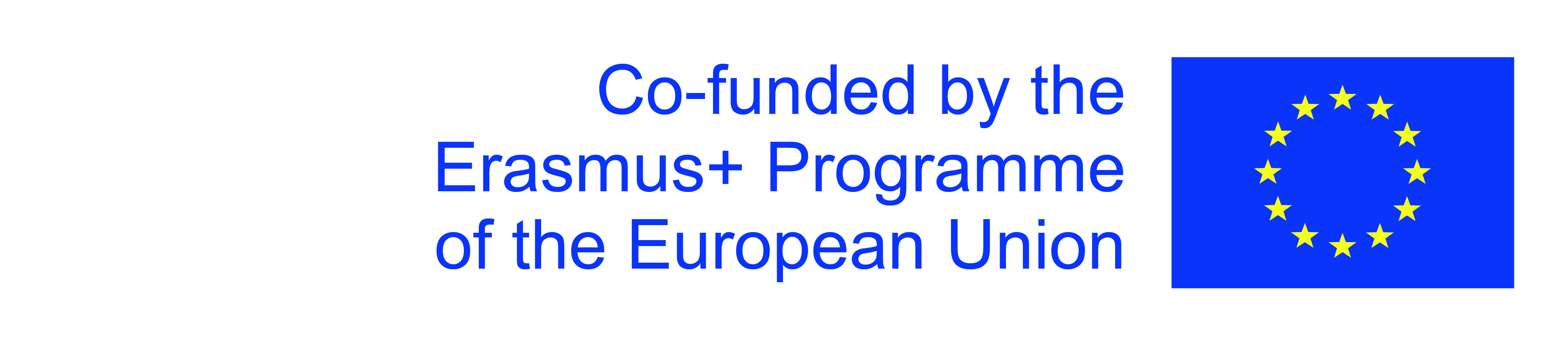 The European Commission's support for the production of this publication does not constitute an endorsement of the contents, which reflect the views only of the authors, and the Commission cannot be held responsible for any use which may be made of the information contained therein.
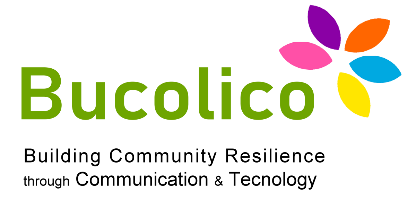 Conclusione del contratto
Dichiarazione del proprietario - in forma di atto notarile ad solemnitatem
La dichiarazione del creditore può essere resa in qualsiasi forma,
L'ipoteca a favore di una banca può essere costituita senza la forma di atto notarile
senza il consenso del proprietario dell'immobile (usufruttuario perpetuo, ...) - ipoteca coatta
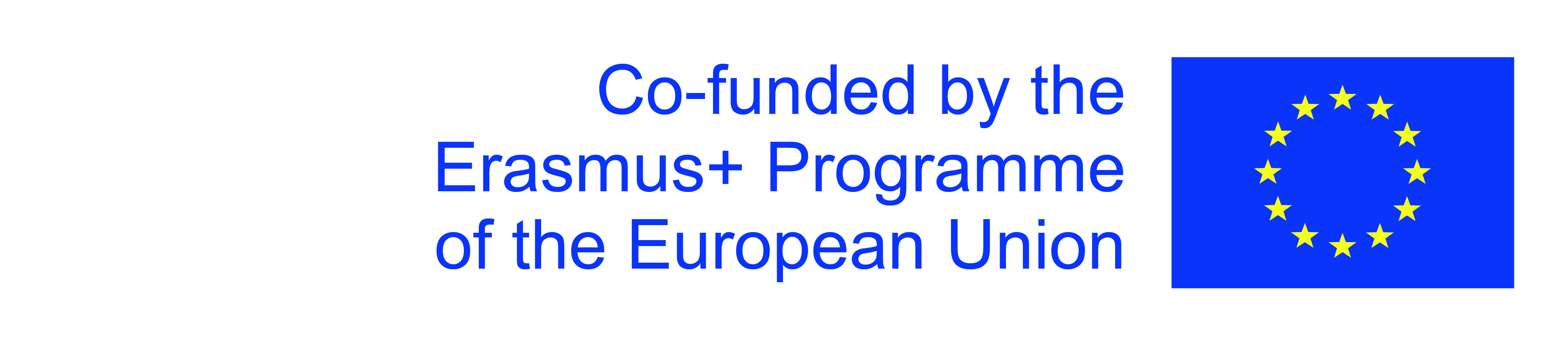 The European Commission's support for the production of this publication does not constitute an endorsement of the contents, which reflect the views only of the authors, and the Commission cannot be held responsible for any use which may be made of the information contained therein.
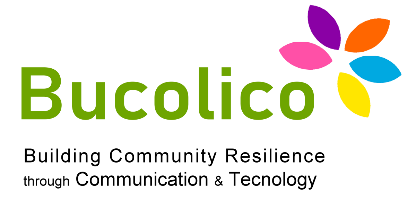 Conclusione del contratto
può sorgere sulla base di:
un titolo esecutivo ottenuto dal creditore (un titolo esecutivo con clausola esecutiva - un titolo esecutivo è un documento ufficiale attestante l'esistenza e l'entità della pretesa esecutiva del creditore e, allo stesso tempo, l'esistenza e l'entità dell'obbligazione legale del debitore, mentre una clausola esecutiva è un atto giudiziario con il quale il giudice dichiara che il titolo esecutivo è esecutivo, che l'esecuzione nei confronti del debitore è lecita, e ordina agli uffici e ai soggetti interessati di eseguire il titolo esecutivo)
  ordinanze del tribunale che concedono cauzione
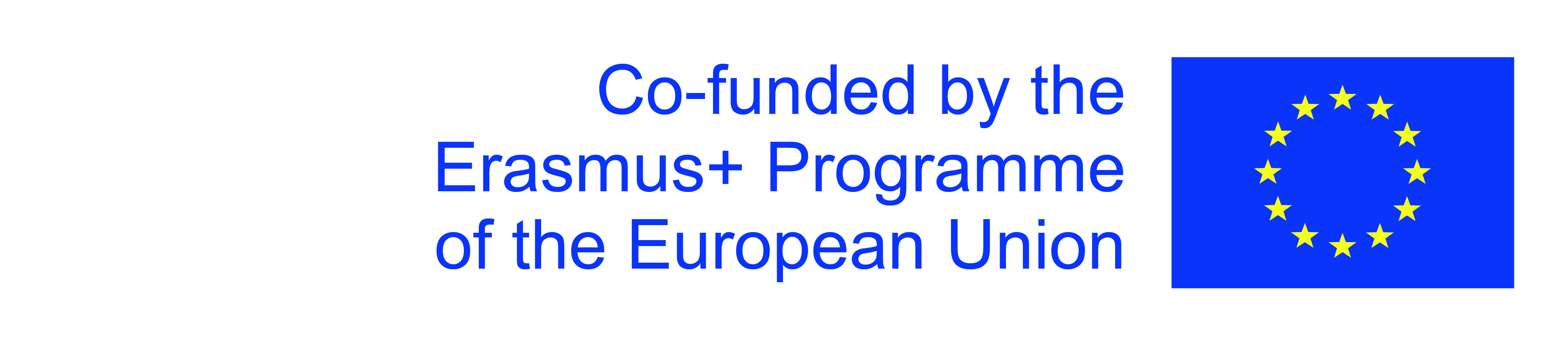 The European Commission's support for the production of this publication does not constitute an endorsement of the contents, which reflect the views only of the authors, and the Commission cannot be held responsible for any use which may be made of the information contained therein.
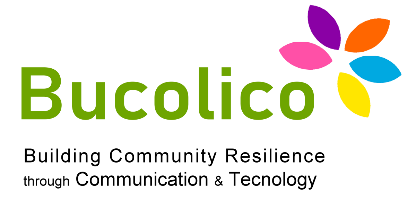 Conclusione del contratto
può sorgere sulla base di:

Gli ordini del pubblico ministero,
Decisione amministrativa
Ordinanze di sicurezza sulla base dell'esecuzione in amministrazione
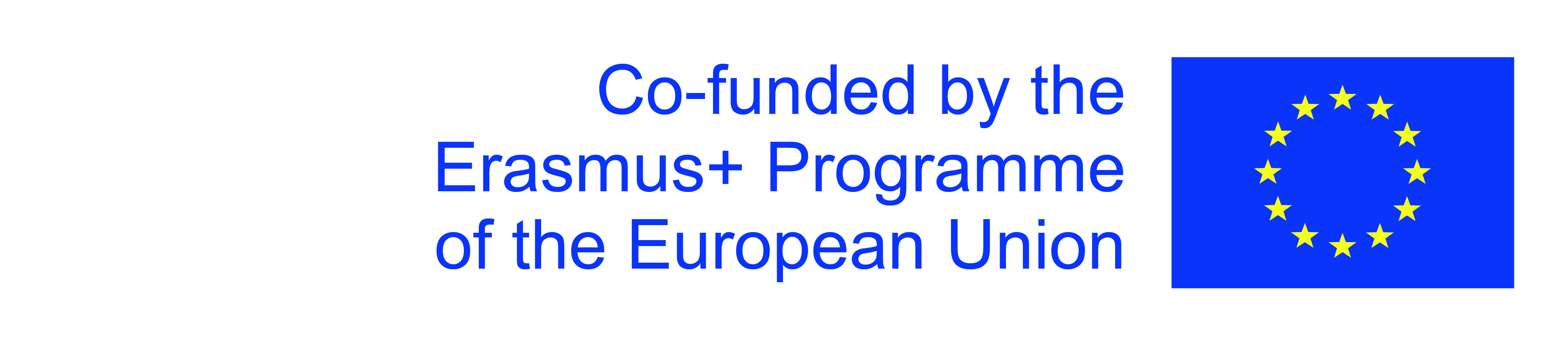 The European Commission's support for the production of this publication does not constitute an endorsement of the contents, which reflect the views only of the authors, and the Commission cannot be held responsible for any use which may be made of the information contained therein.
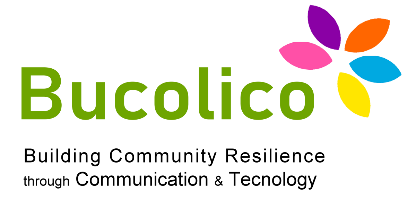 Mutuo obbligatorio del Tesoro
Debiti verso enti statali su tutti i beni del pagatore, contribuente, esattore, avente causa o terzi per debiti tributari, arretrati e interessi
Richiede un'iscrizione nel registro fondiario e ipotecario (KW), il consenso del proprietario non è richiesto, la base per l'iscrizione è una decisione amministrativa notificata, ordine di esecuzione o ordine di sicurezza.
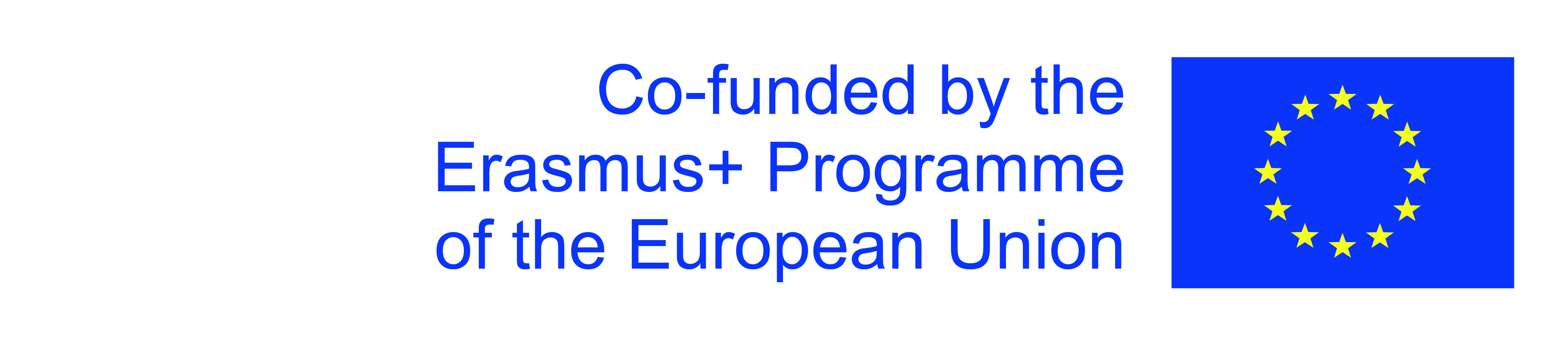 The European Commission's support for the production of this publication does not constitute an endorsement of the contents, which reflect the views only of the authors, and the Commission cannot be held responsible for any use which may be made of the information contained therein.
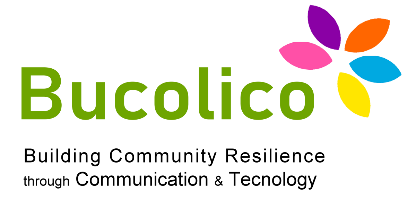 Metodi di soddisfazione di un’ipoteca
Nel caso in cui il debitore ipotecario non provveda al pagamento del credito ipotecario maturato, il creditore può chiedere soddisfazione mediante procedimento giudiziale (base del titolo esecutivo), o in alternativa mediante esecuzione amministrativa, applicando all'ipoteca anche il diritto di usufrutto perpetuo o la quota di usufrutto co-perpetuo dei terreni, il diritto di proprietà cooperativa sui locali, nonché il credito ipotecario stesso.

Un credito garantito da un'ipoteca è un debito reale dovuto dal proprietario della proprietà e un creditore può intentare un'azione legale per farlo rispettare. La tutela del debitore consiste nell'escludere la possibilità di soddisfare tale debito con altri beni di sua proprietà diversi da quello su cui grava l'ipoteca.
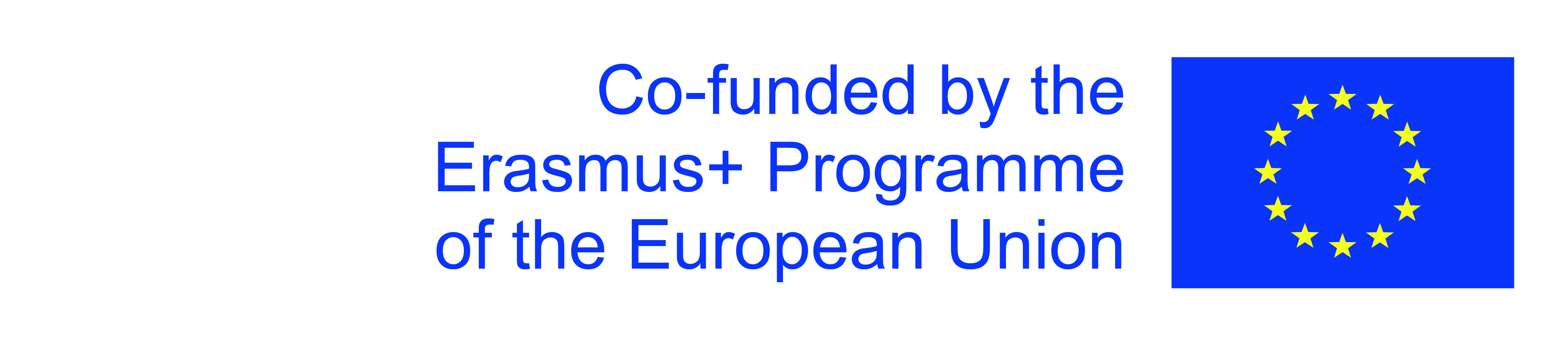 The European Commission's support for the production of this publication does not constitute an endorsement of the contents, which reflect the views only of the authors, and the Commission cannot be held responsible for any use which may be made of the information contained therein.
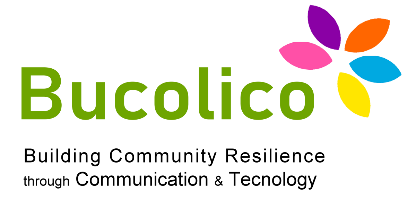 Scadenza di un mutuo
I principali motivi di decadenza di un mutuo sono:
adempimento dell'obbligazione,
Rinuncia ai diritti
Confusione - un diritto reale limitato si estingue se passa al proprietario della cosa gravata o se colui al quale tale diritto è concesso acquista la proprietà della cosa gravata.
scadenza del credito garantito dall'ipoteca quando dal rapporto giuridico in questione non possono sorgere altri crediti garantiti in futuro o scadenza dell'ultimo credito garantito dall'ipoteca
In caso di cancellazione dal KW senza un valido fondamento giuridico allo scadere dei 10 anni
Deposito dell'importo garantito in giudizio con rinuncia al diritto di reclamarlo
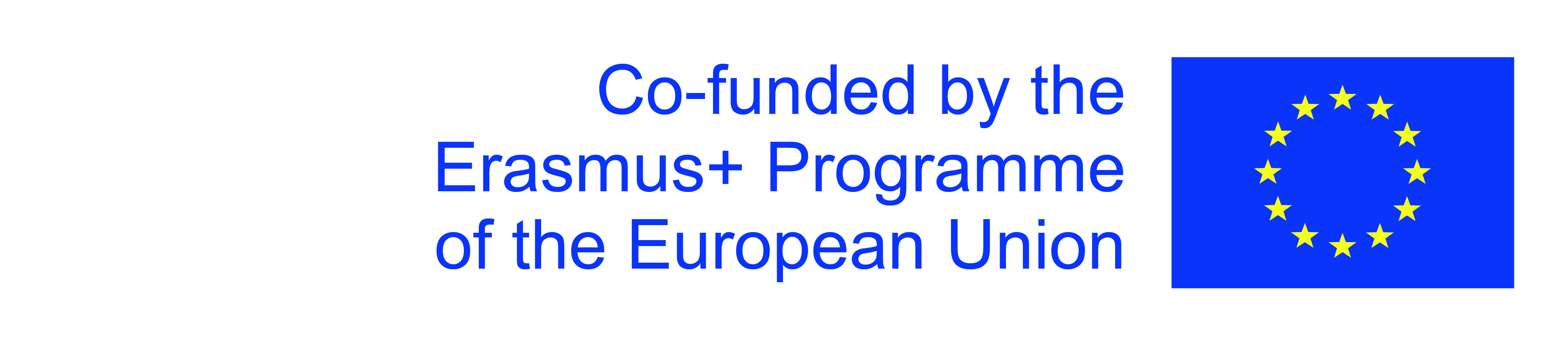 The European Commission's support for the production of this publication does not constitute an endorsement of the contents, which reflect the views only of the authors, and the Commission cannot be held responsible for any use which may be made of the information contained therein.
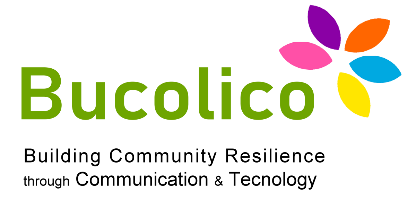 Scadenza di un mutuo
Quando un mutuo scade, il creditore è obbligato a fare tutto il possibile per rimuovere l'ipoteca dal libro dei mutui
la predetta disposizione autorizza il proprietario a pretendere dal creditore ipotecario il compimento degli atti che consentano la cancellazione dal registro fondiario e ipotecario dell'ipoteca estinta, in particolare il rilascio di apposito atto - è ammesso in dottrina che la quietanza del creditore sia anche sufficiente per cancellare un'ipoteca estinta dal registro fondiario e ipotecario, indipendentemente dal fatto che la prestazione sia stata prestata da un debitore personale o materiale, purché contenga il contenuto e la forma appropriati
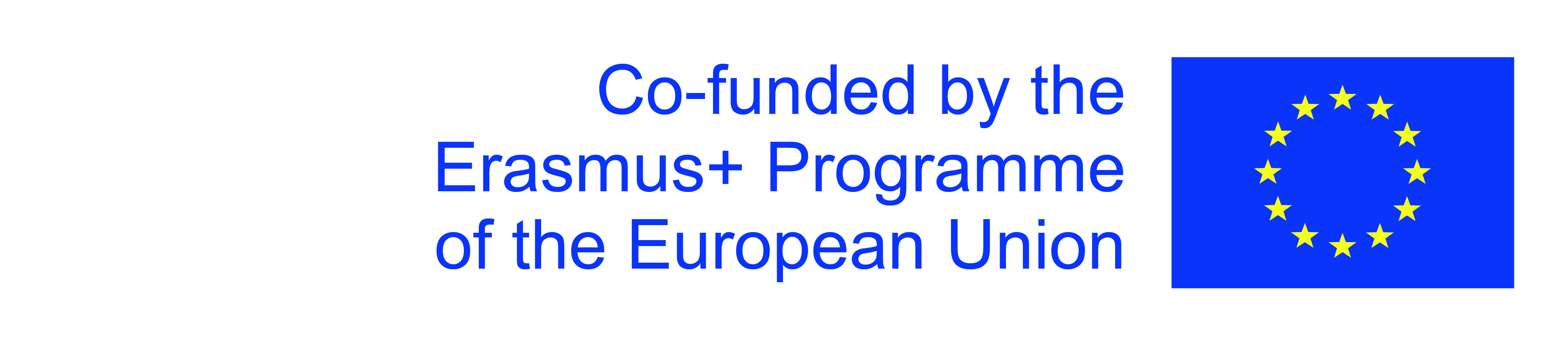 The European Commission's support for the production of this publication does not constitute an endorsement of the contents, which reflect the views only of the authors, and the Commission cannot be held responsible for any use which may be made of the information contained therein.
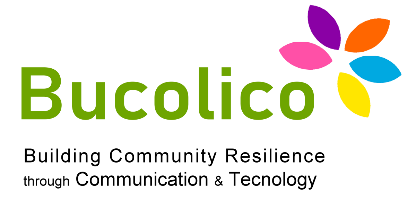 Scadenza di un mutuo
Per quanto riguarda il contenuto del documento – esso deve confermare in modo inequivocabile che una determinata ipoteca è scaduta e che il creditore acconsente alla sua rimozione dal libro mastro, indicando per esempio che tutti i crediti garantiti da tale ipoteca sono scaduti e al loro posto non possono essere assunti altri crediti idonei per la garanzia ipotecaria, anche in futuro
Quanto alla forma dell'atto - forma scritta con firma autenticata del creditore, nel caso di banca – il tutto è determinato dalle leggi bancarie in vigore
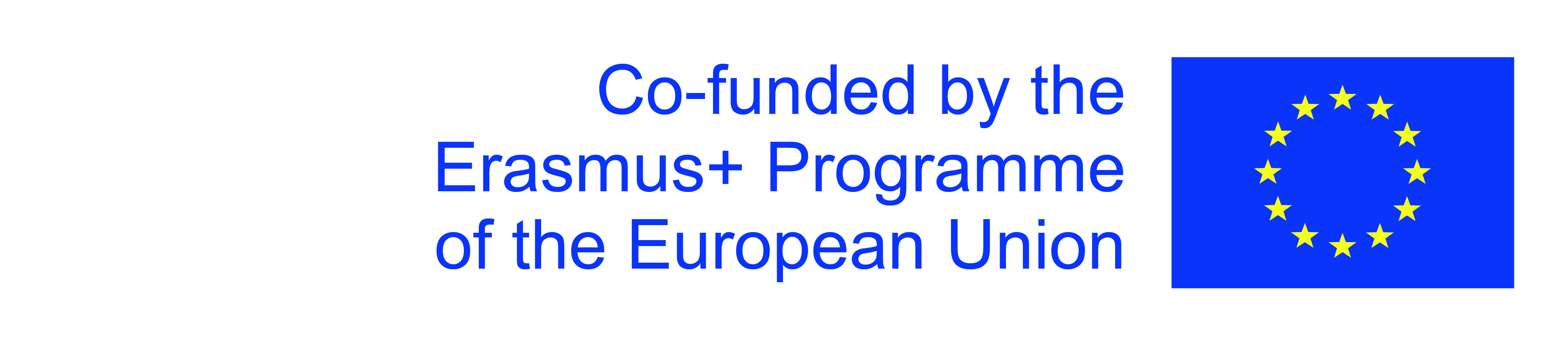 The European Commission's support for the production of this publication does not constitute an endorsement of the contents, which reflect the views only of the authors, and the Commission cannot be held responsible for any use which may be made of the information contained therein.
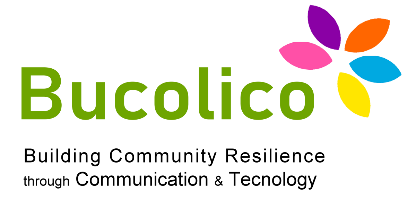 Scadenza di un mutuo
Per cancellare dal registro fondiario e ipotecario un'ipoteca scaduta - oltre all'atto che attesta la sua scadenza - è richiesta una dichiarazione del proprietario dell'immobile che, di regola, va allegata alla domanda di cancellazione dell'ipoteca; deve essere presentata anche per iscritto con firma autenticata; non è necessario allegare la dichiarazione di consenso del proprietario alla cancellazione dell'ipoteca se il proprietario stesso presenta la domanda al tribunale dei registri fondiari e ipotecari
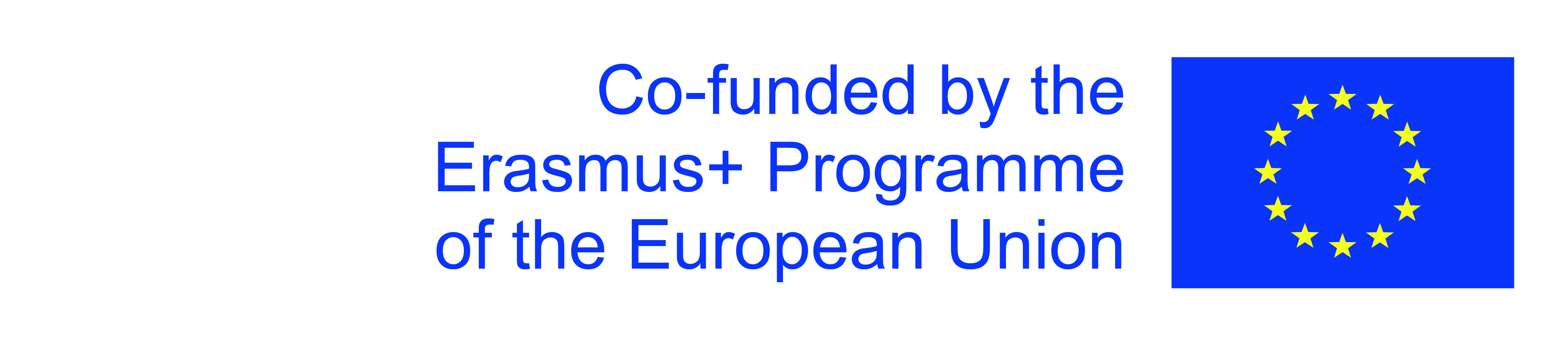 The European Commission's support for the production of this publication does not constitute an endorsement of the contents, which reflect the views only of the authors, and the Commission cannot be held responsible for any use which may be made of the information contained therein.
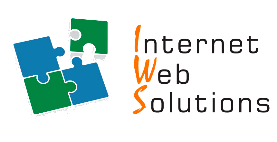 Grazie!
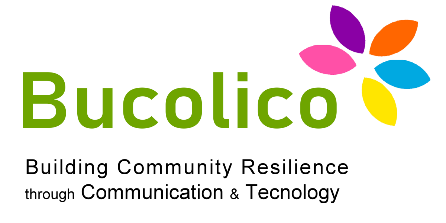 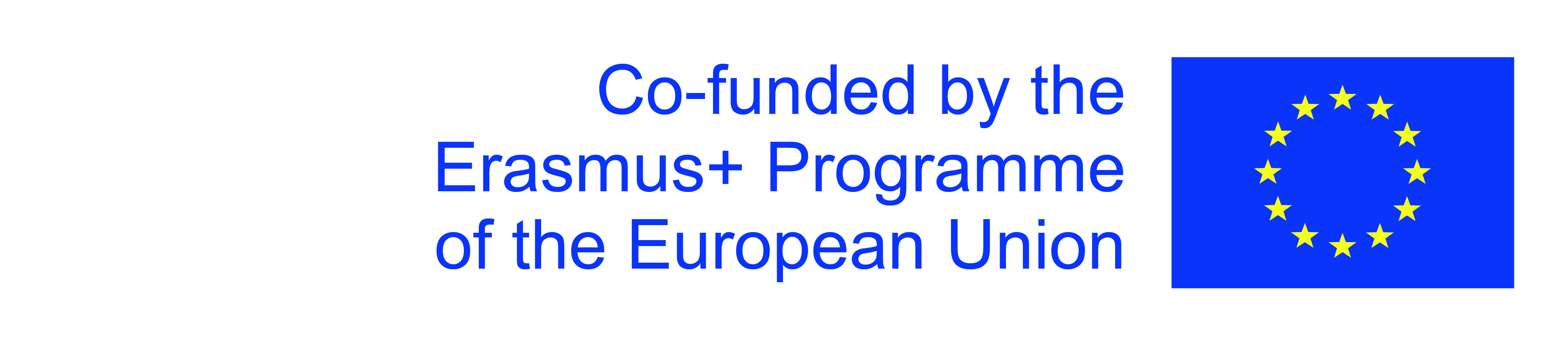 The European Commission's support for the production of this publication does not constitute an endorsement of the contents, which reflect the views only of the authors, and the Commission cannot be held responsible for any use which may be made of the information contained therein.